Food Chains, Food Webs, & Energy Pyramids
Thursday, September 17 (A)
Friday, September 18 (B)
[Speaker Notes: https://www.brainpop.com/science/ecologyandbehavior/foodchains/]
Movie Time!
Brain Pop Video
Write down 3 new and/or interesting facts while you watch
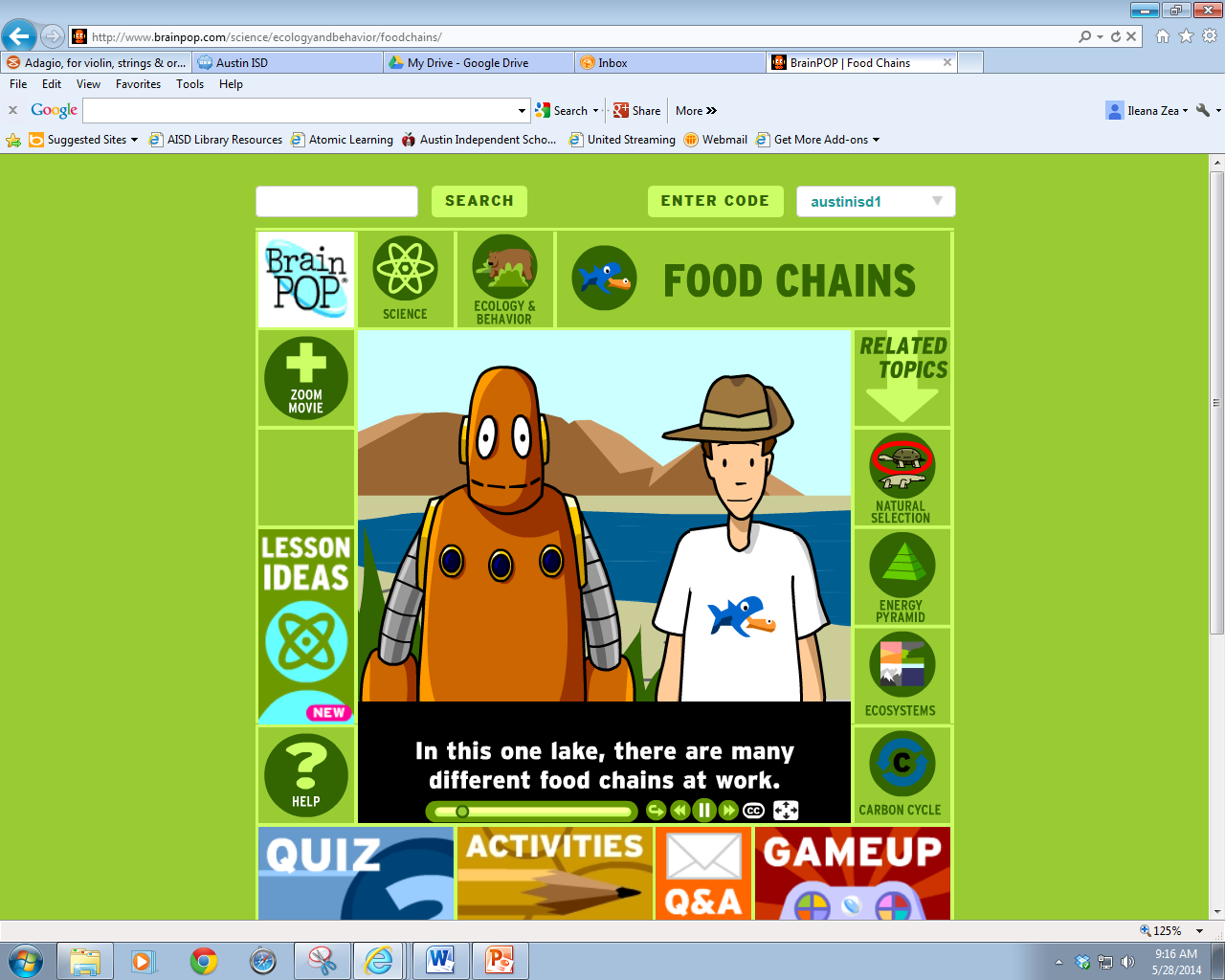 [Speaker Notes: Write down 3 new/interesting facts as you watch
-after movie, have them share their fun facts with the class.
These notes go on opposite side of foldable]
Food Chain FoldableNotes
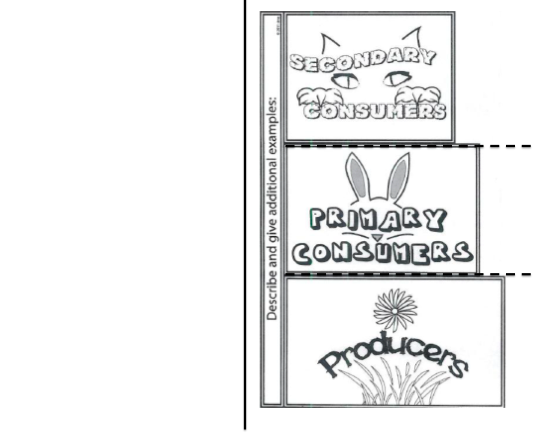 [Speaker Notes: Pass out notes sheet. DO NOT glue this in yet.
Fold in half along solid line. Then glue the blank side down. Then cut along the dotted lines.]
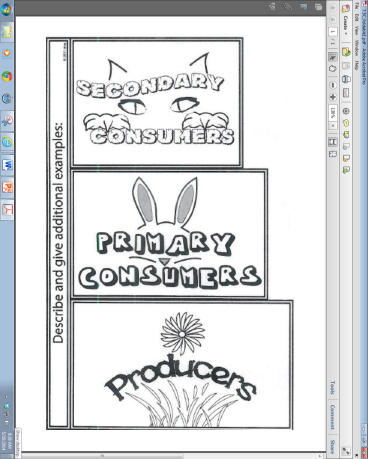 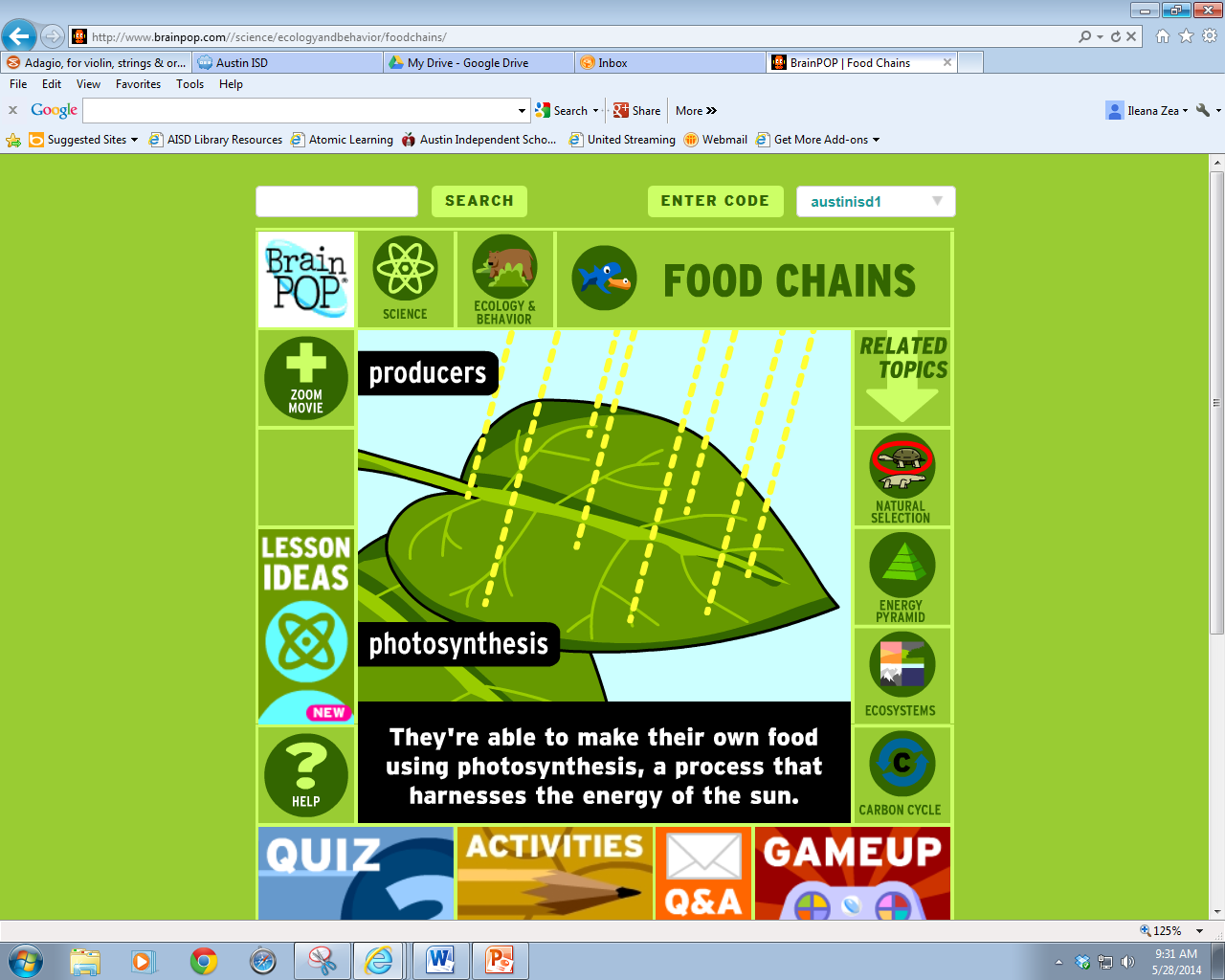 Producers are able to make their own food using photosynthesis.
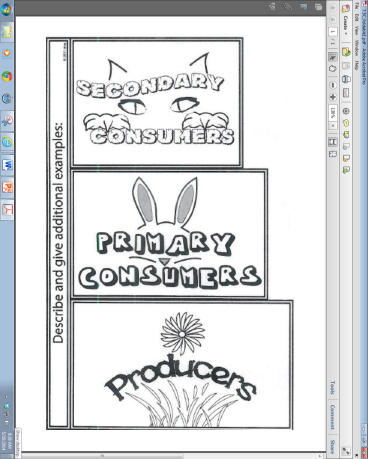 Producers:
 largest part of any food web
 found at the bottom of all food chains
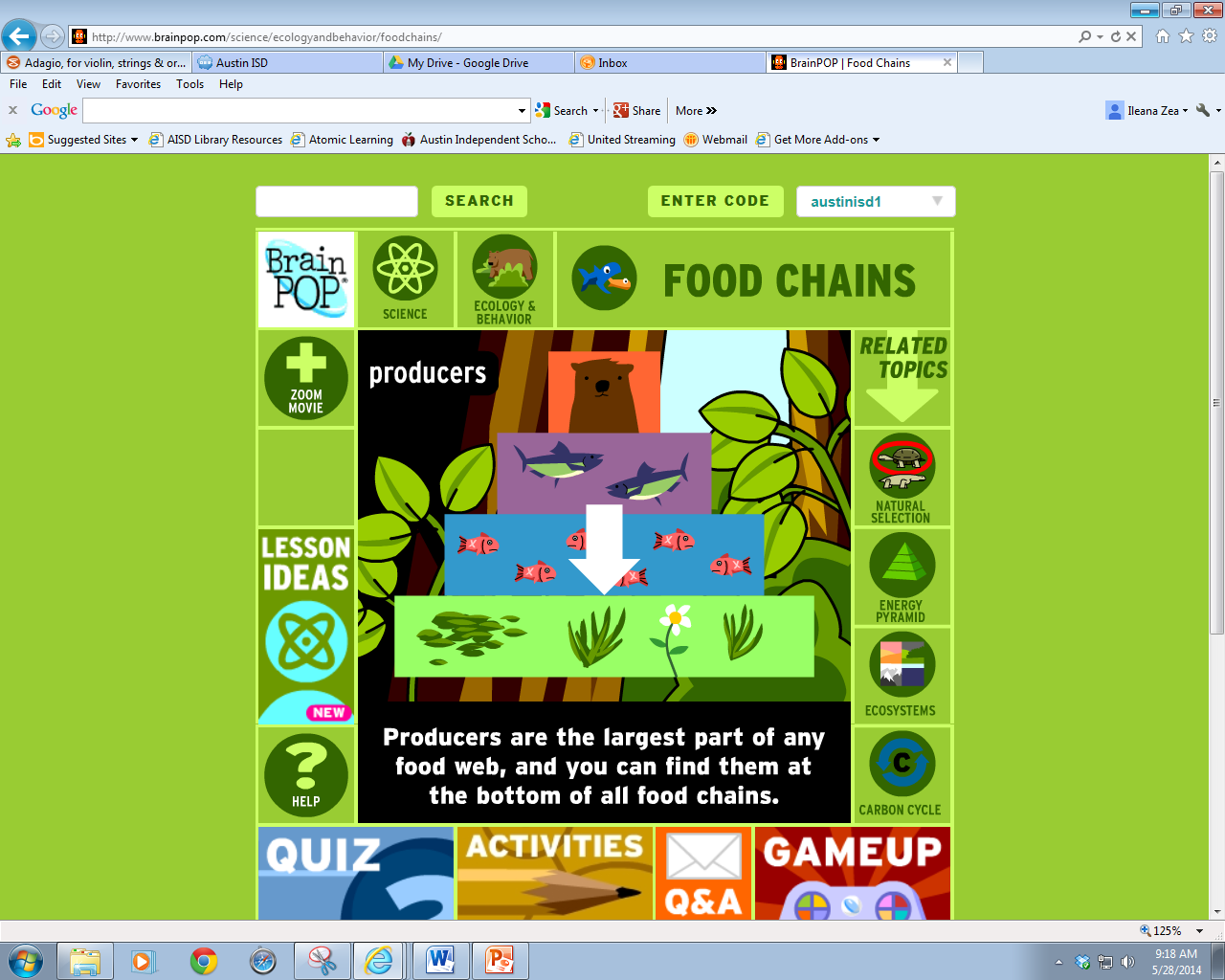 [Speaker Notes: This information + what’s on the next slide will go under the producers flap. Write small or write one slide’s info on the left and the other on the right.]
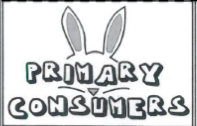 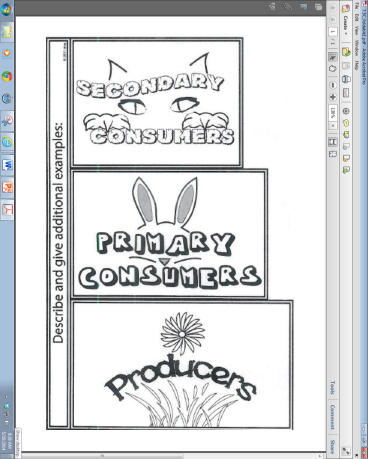 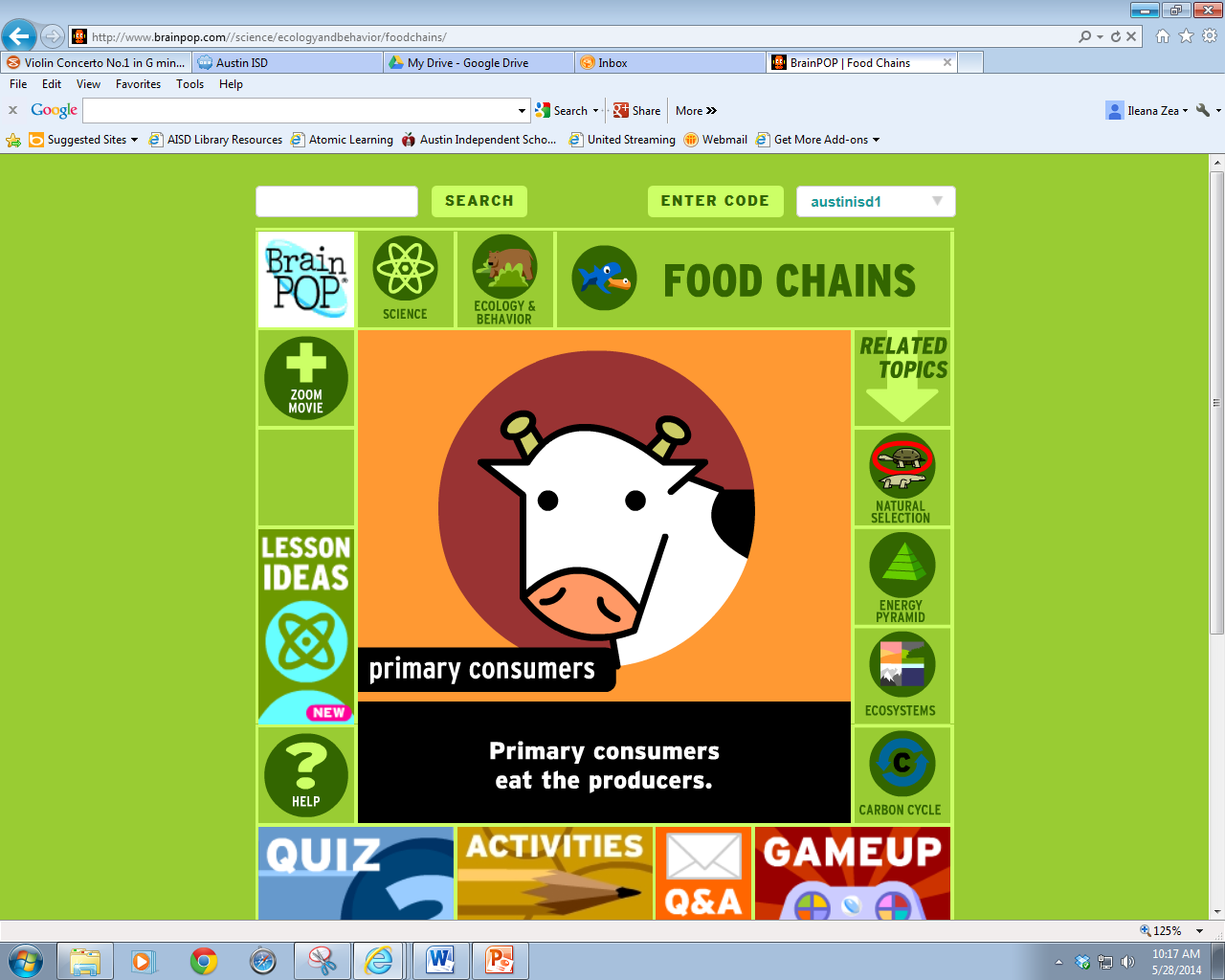 Primary consumers eat the producers.
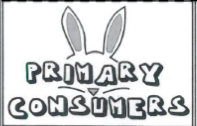 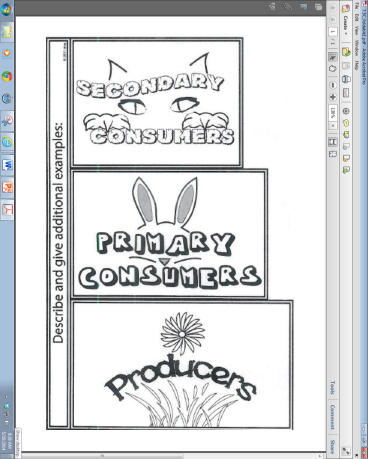 Primary consumers are also called herbivores.
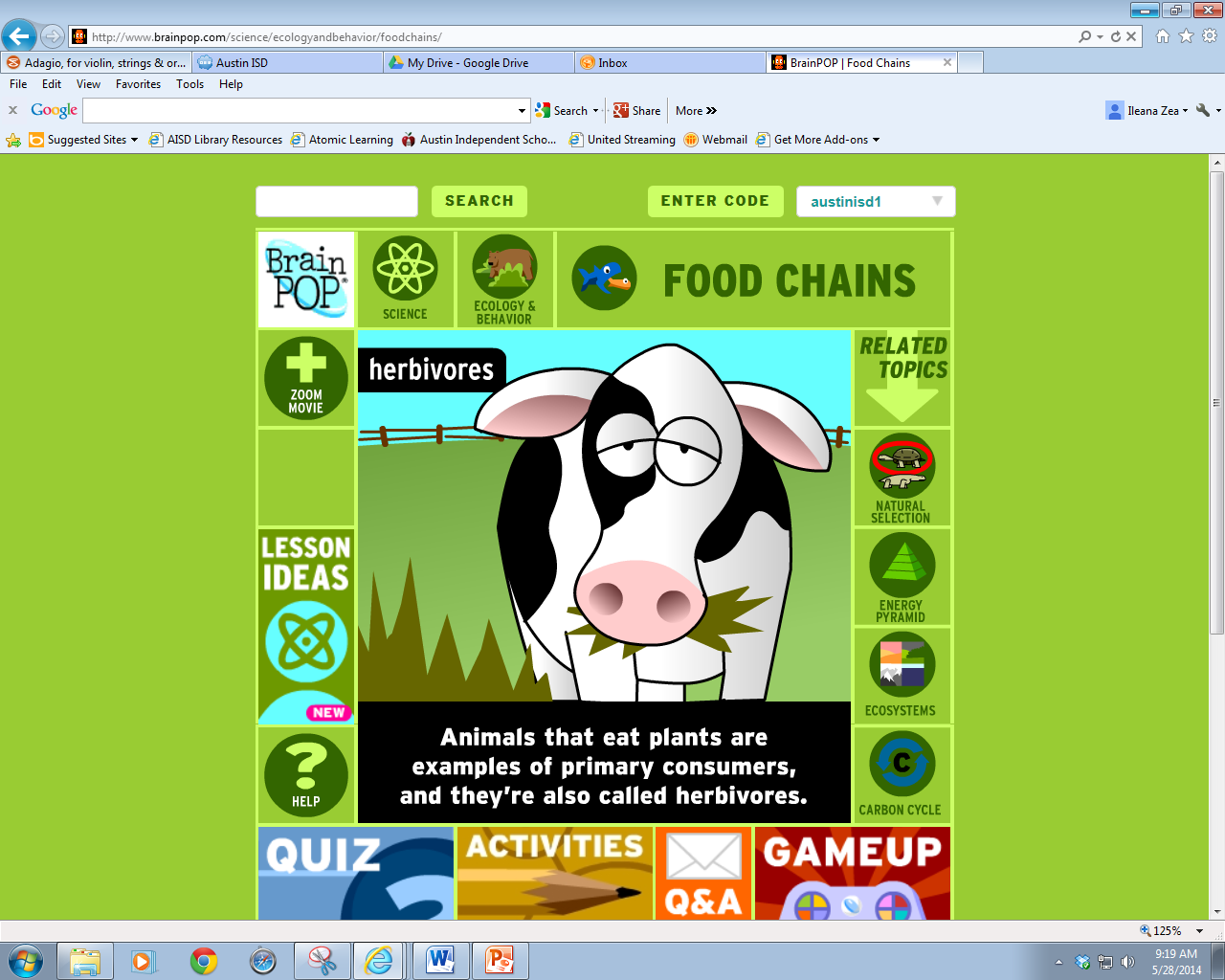 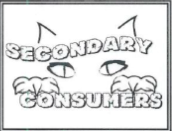 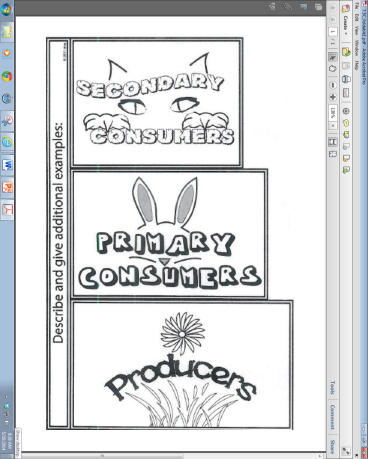 Secondary consumers eat the primary consumers.
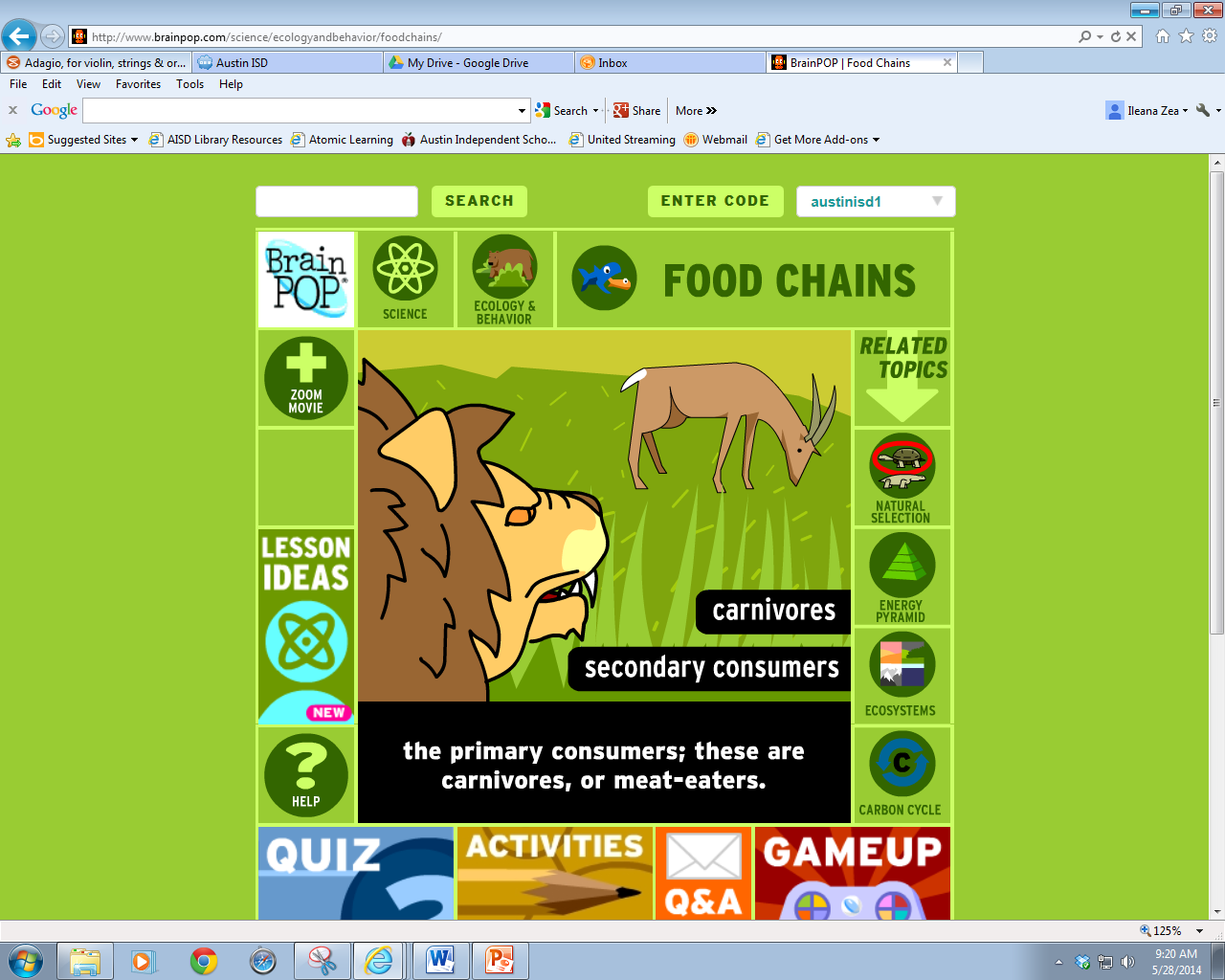 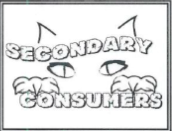 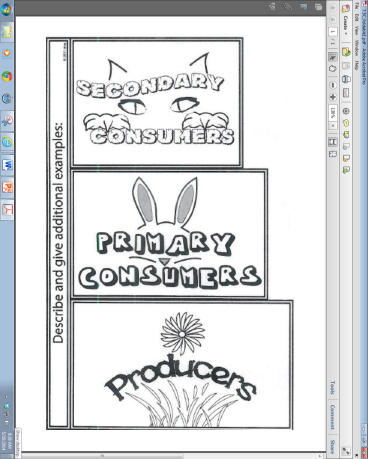 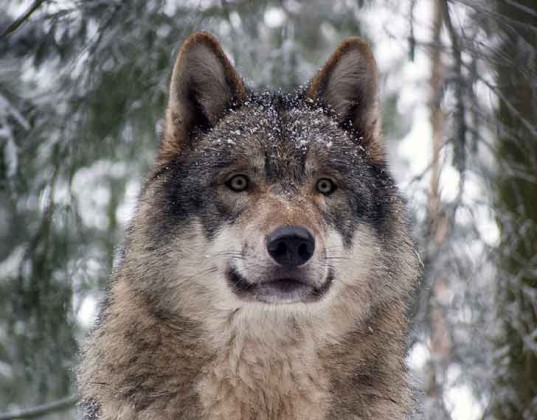 They are also known as  carnivores, or meat-eaters
Flow of Energy Reading & Questions
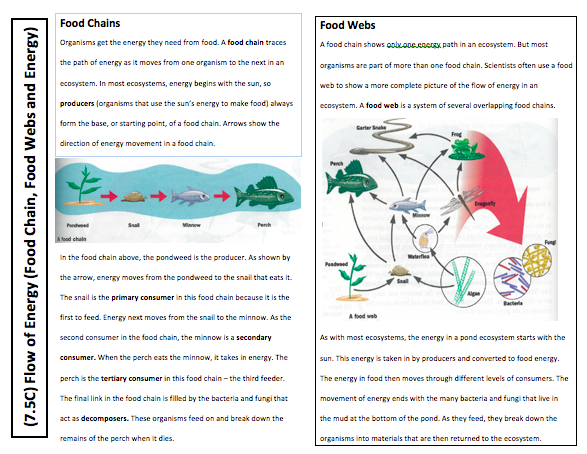 [Speaker Notes: Glue this page in then answers the questions on the separate sheet.
Independent work.]